July 2020
MS Teams
Meetings on Desktop
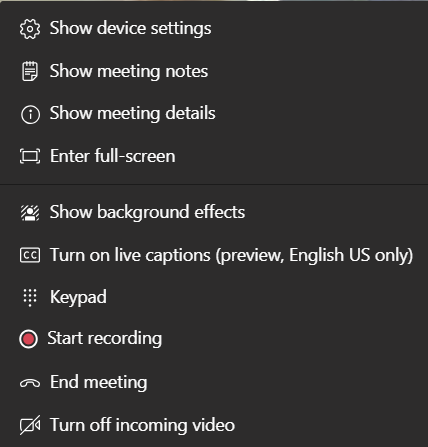 More
Actions
Video 
Toggle
Audio 
Toggle
Screen 
Share
Raise Hand
Open
Chat
Participants List
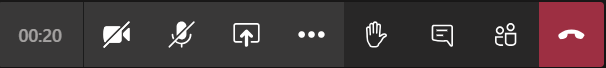 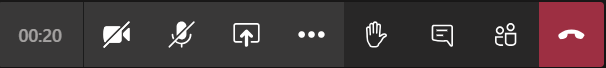 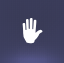 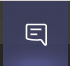 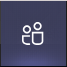 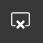 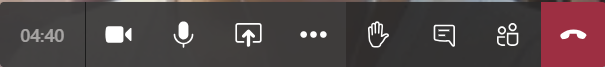 End
Call
Show device settings:
Select and test audio and video input and output
Turn off incoming video:
Cuts all incoming video to reduce strain on internet connection
Please contact [email address/phone #] if you encounter technical difficulties
July 2020
MS Teams
Meetings on Mobile
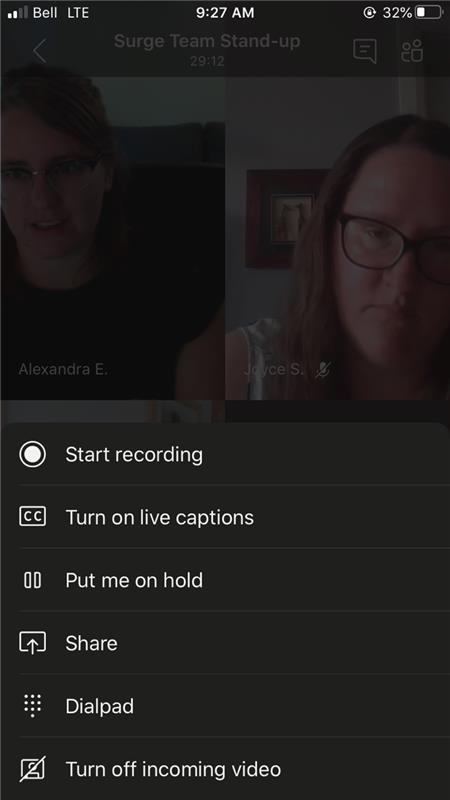 More
Actions
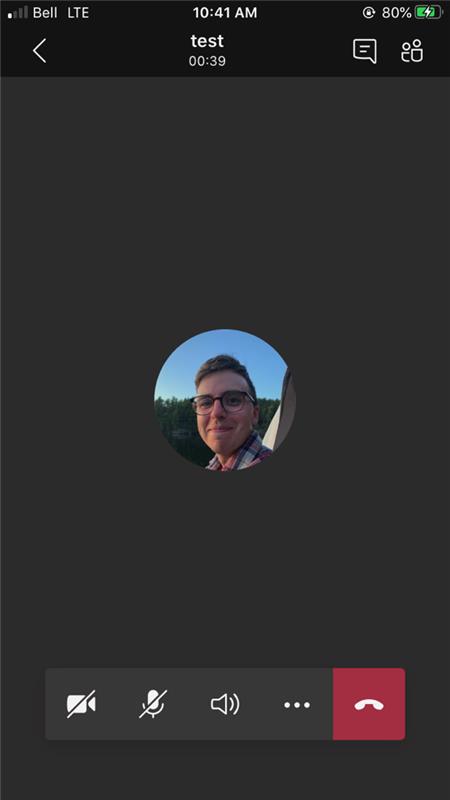 Chat and Participant list are located in the top right corner.
Video 
Toggle
Audio 
Toggle
Audio Source
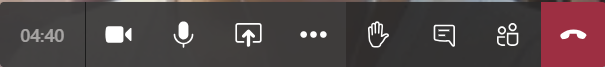 Raise hand feature is not available on some mobile devices.
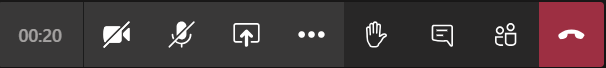 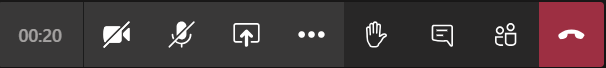 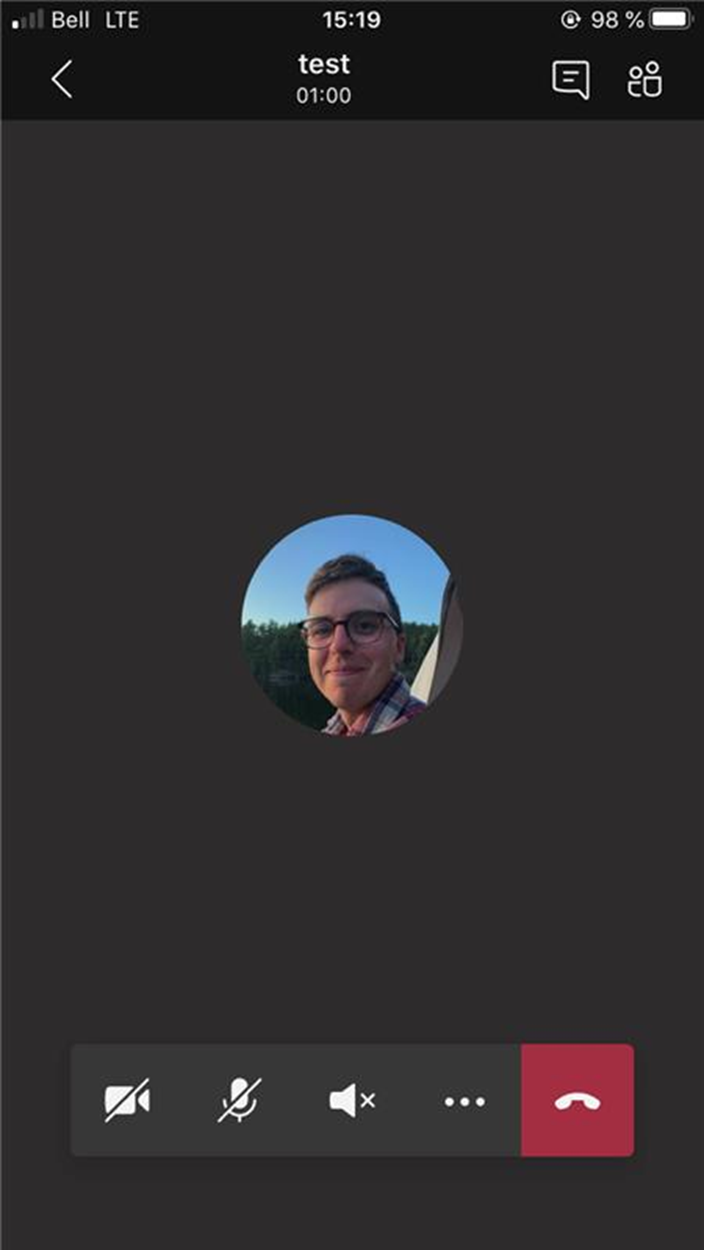 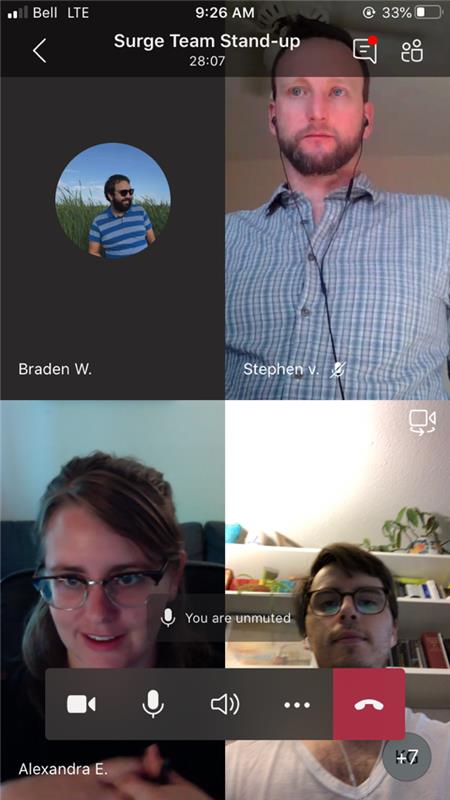 End
Call
Please contact [email address/phone #] if you encounter technical difficulties
juillet 2020
MS Teams
Réunions: Application de bureau
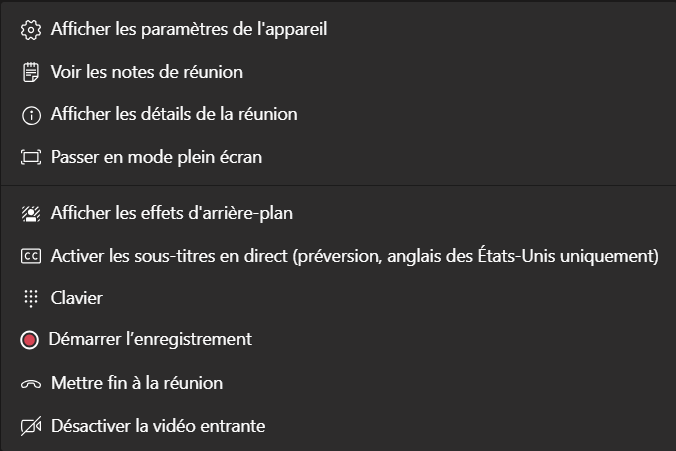 Autres
actions
Bascule vidéo
Bascule audio
Partager l’écran
Lever la main
Afficher la conversation
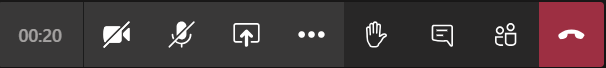 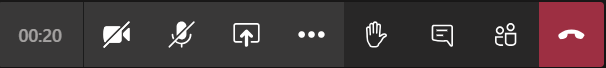 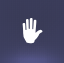 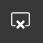 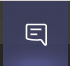 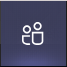 Afficher les participants
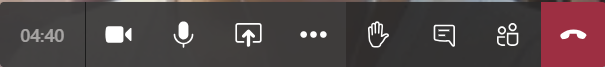 Raccrocher
Afficher les paramètres de l’appareil:
Choisissez et testez l’entrée et la sortie audio et vidéo
Désactiver la vidéo entrante:
Coupe toutes les vidéos entrantes pour réduire la pression sur la connexion Internet
Veuillez contacter [courriel/ # de telephone] en cas de difficultés techniques
juillet 2020
MS Teams
Réunions: Application mobile
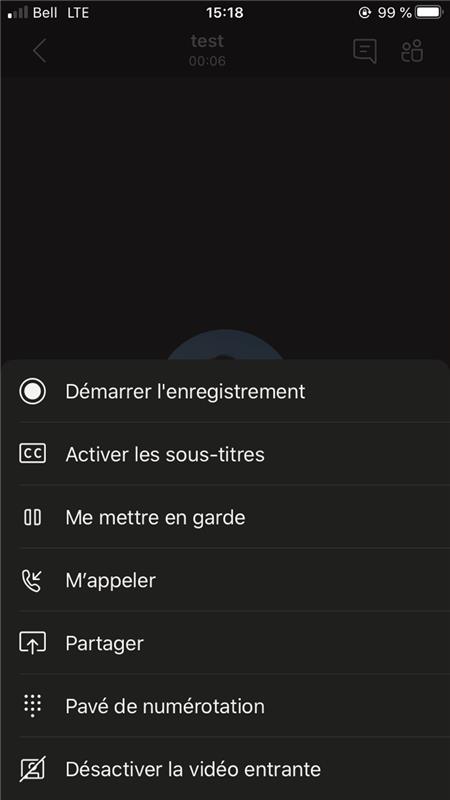 Autres actions
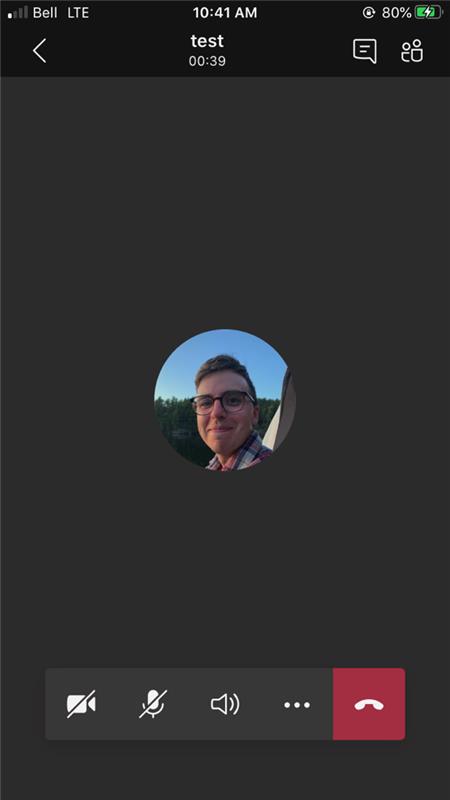 Clavardage et liste de participants sont situés dans le coin en haut à droite
Bascule vidéo
Bascule audio
Source d’audio
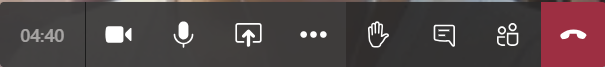 Fonction ‘lever la main’ n’est pas disponible sur certains appareils mobiles
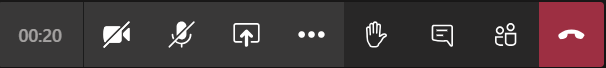 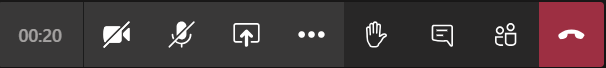 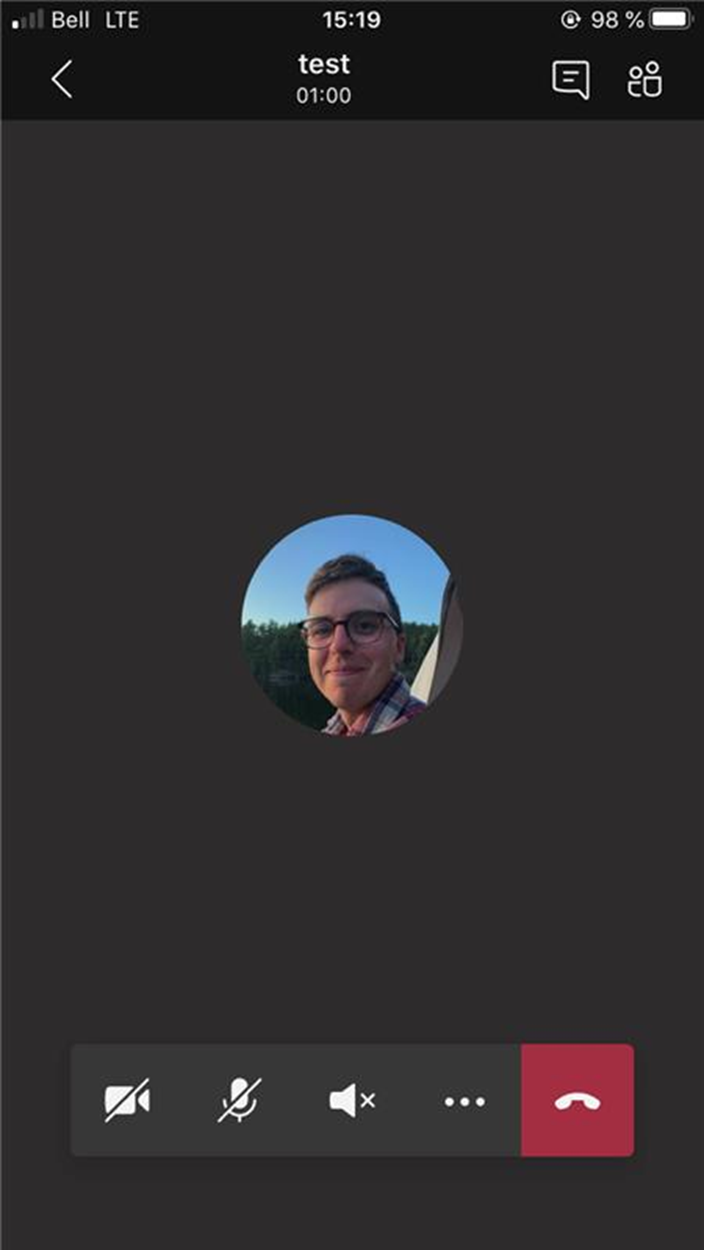 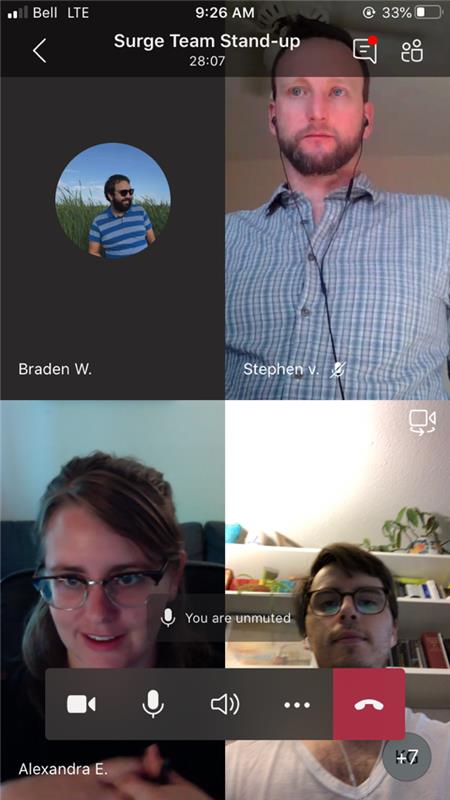 Raccrocher
Veuillez contacter [courriel/ # de telephone] en cas de difficultés techniques